Popularity versus Similarityin Growing Networks
Fragiskos PapadopoulosCyprus University of TechnologyM. Kitsak, M. Á. Serrano, M. Boguñá, andDmitri KrioukovCAIDA/UCSDUMD, November 2011
Preferential Attachment (PA)
Popularity is attractive
If new connections in a growing network prefer popular (high-degree) nodes, then the network has a power-law distribution of node degrees
This result can be traced back to 1924 (Yule)
Issues with PA
Zero clustering
PA per se is impossible in real networks
It requires global knowledge of the network structure to be implemented
The popularity preference should be exactly a linear function of the node degree
Otherwise, no power laws
One solution to these problems
Mechanism:
New node selects an existing edge uniformly at random
And connects to its both ends
Results:
No global intelligence
Effective linear preference
Power laws
Strong clustering
Dorogovtsev et al., PRE 63:062101, 2001
One problem with this solution
It does not reflect reality
It could not be validated against growth of real networks
No model that would:
Be simple and universal (like PA)
Potentially describing (as a base line) evolution of many different networks
Yield graphs with observable properties
Power laws, strong clustering, to start with
But many other properties as well
Not require any global intelligence
Be validated
Validation of growth mechanism
State of the art
Here is my new model
The graphs that it produces have power laws!
And strong clustering!!
And even X!!!
Almost never the growth mechanism is validated directly
PA was validated directly for many networks, because it is so simple
Paradox with PA validation
Dilemma
PA was validated
But PA is impossible
Possible resolution
PA is an emergent phenomenon
A consequence of some other underlying processes
Popularity versus Similarity
Intuition
I (new node) connect to you (existing node) not only if you are popular (like Google or Facebook), but also if you are similar to me (like Tartini or free soloing) — homophily
Mechanism
New connections are formed by trade-off optimization between popularity and similarity
Mechanism (growth algorithm)
Nodes t are introduced one by one
t  1, 2, 3, …
Measure of popularity
Node’s birth time t
Measure of similarity
Upon its birth, node t gets positioned at a random coordinate θt in a “similarity” space
The similarity space is a circle
θ is random variable uniformly distributed on [0,2π]
Measure of similarity between t and s is θst  |θs θt|
Mechanism (contd.)
New connections
New node t connects to m existing nodes s, s  t, minimizing sθst 
That is, maximizing the product between popularity and similarity
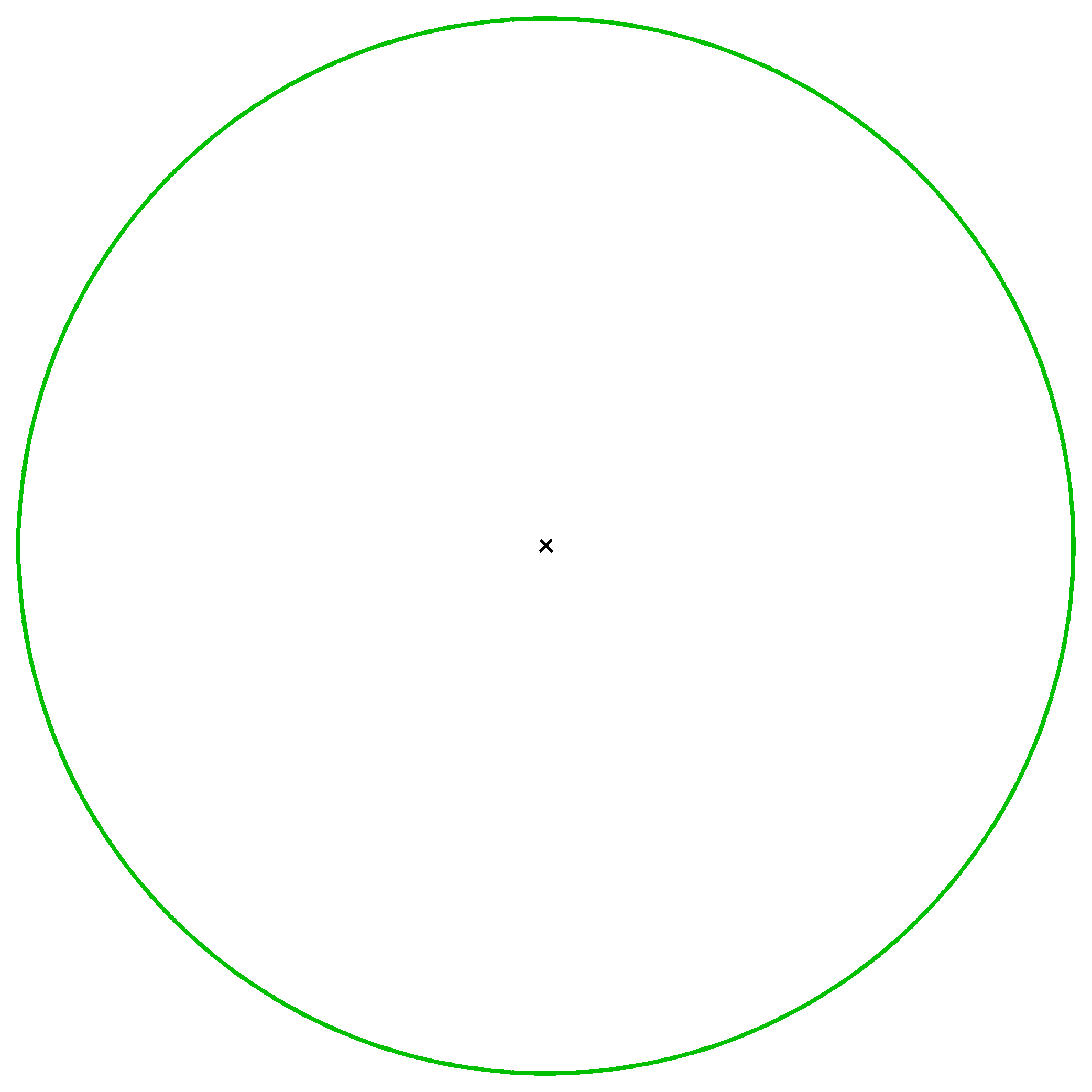 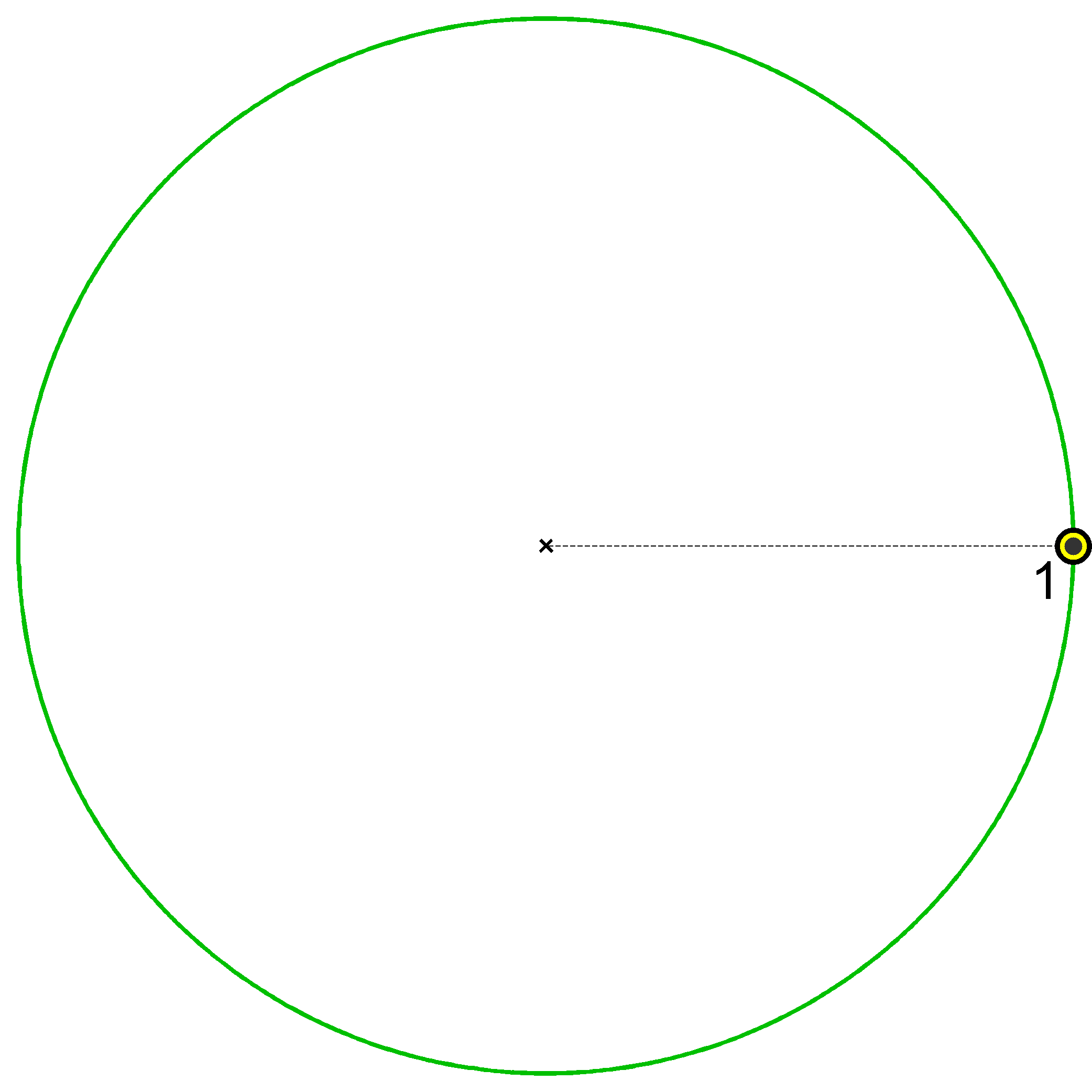 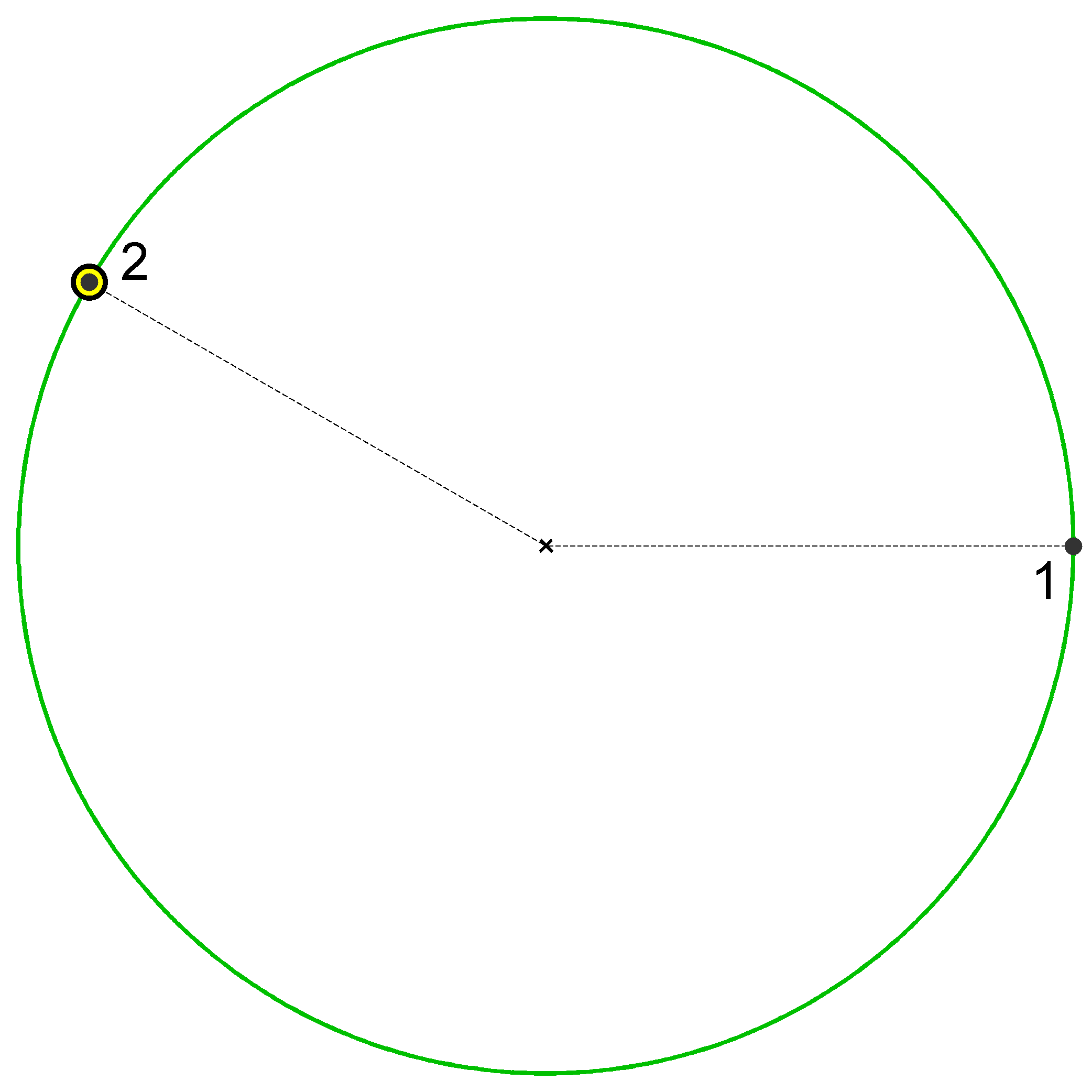 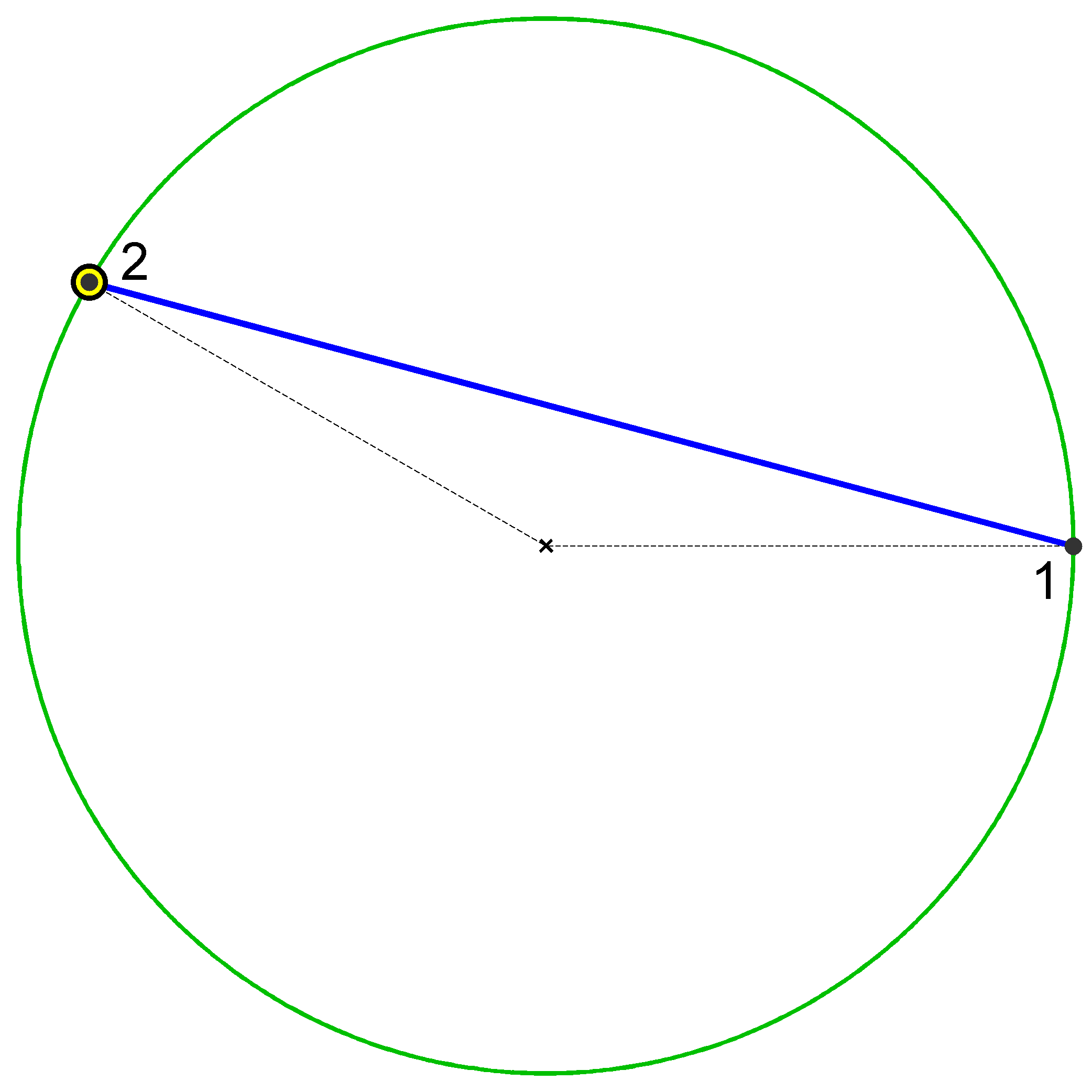 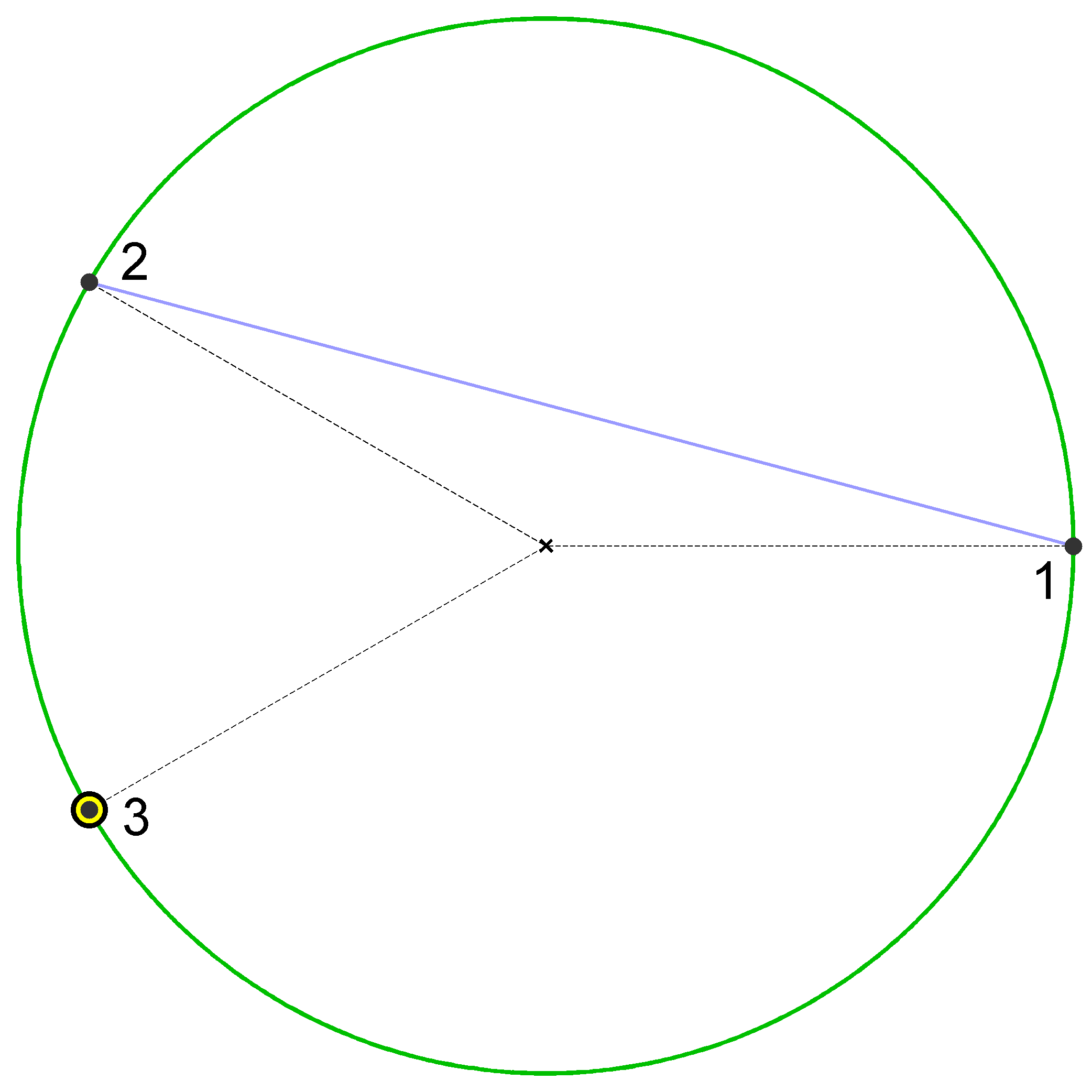 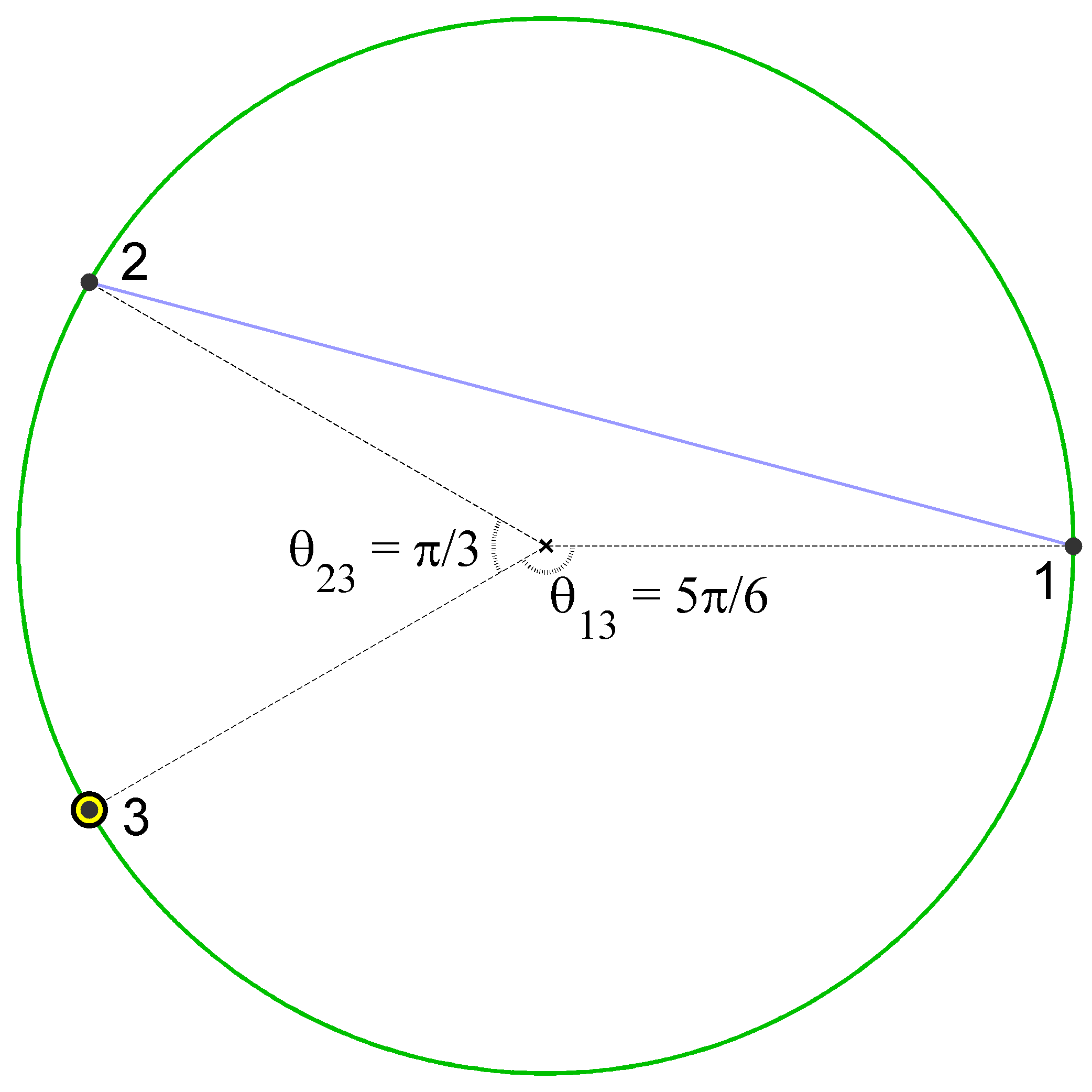 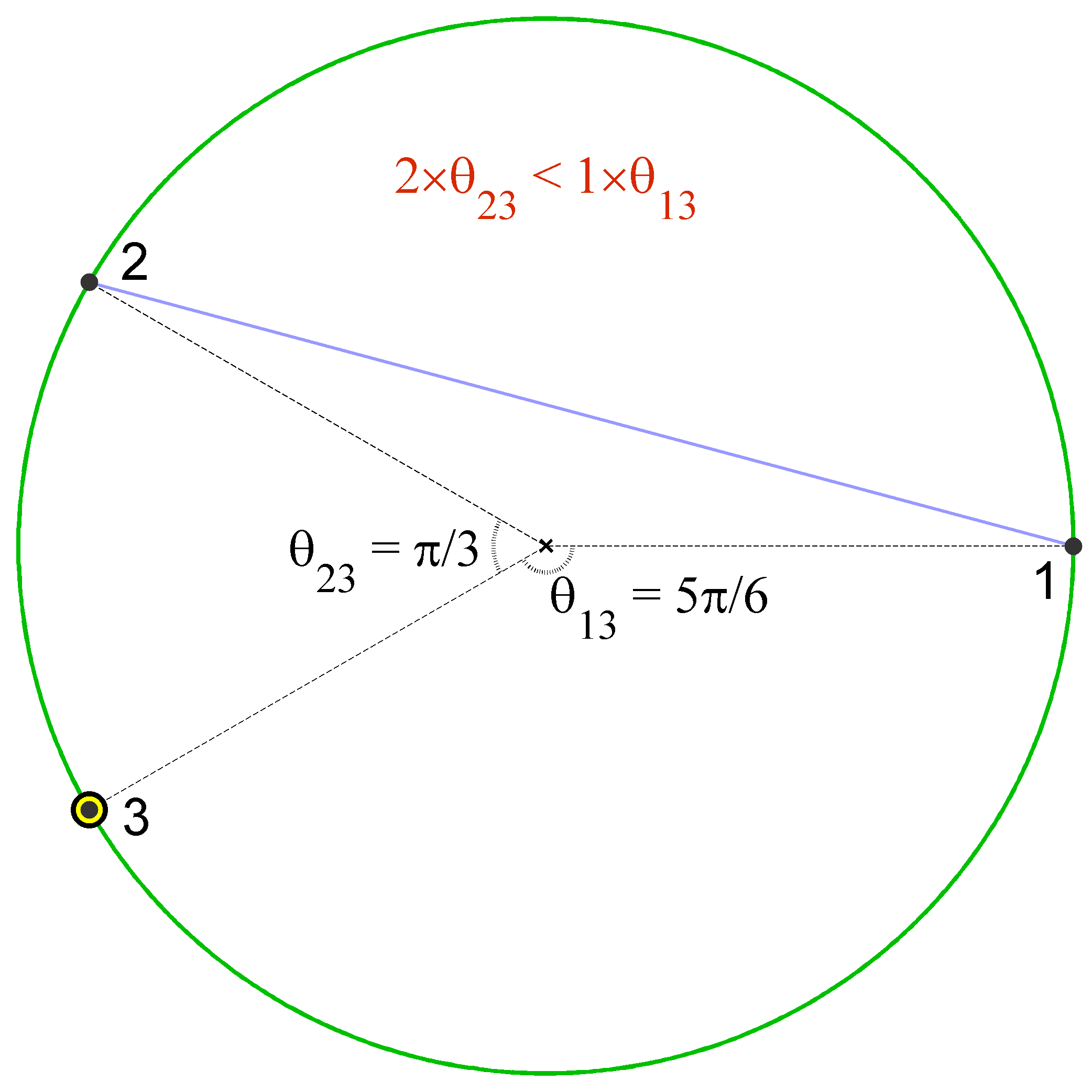 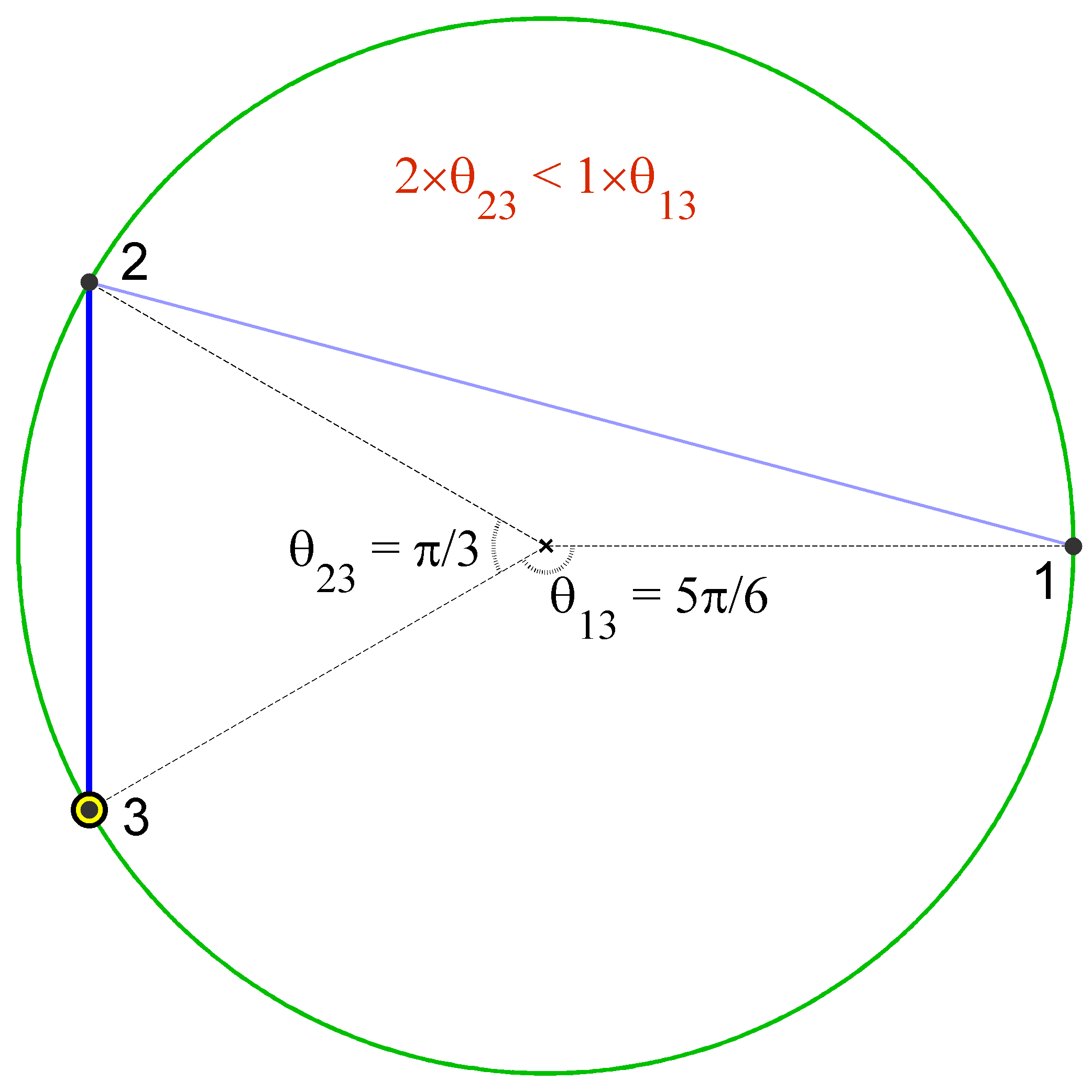 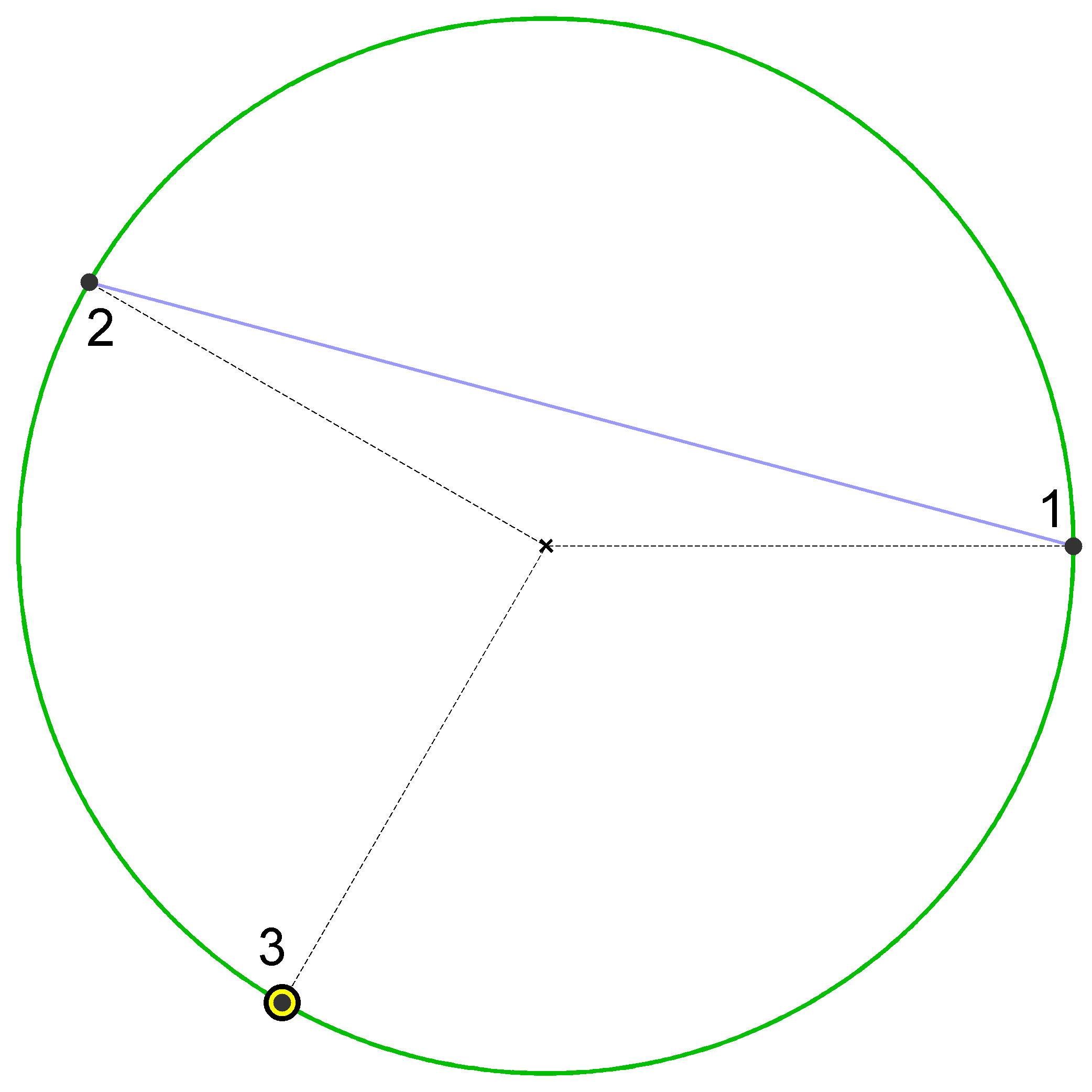 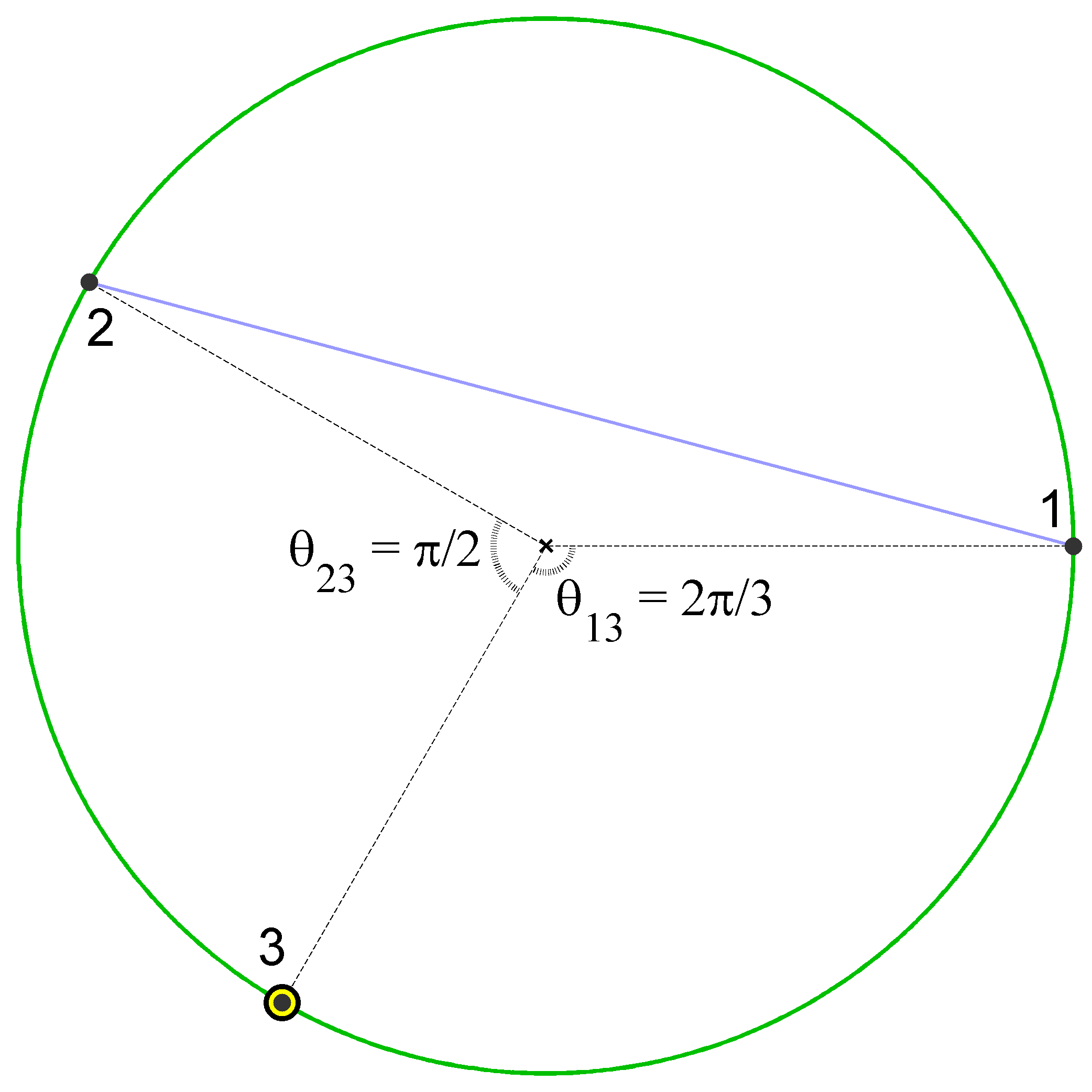 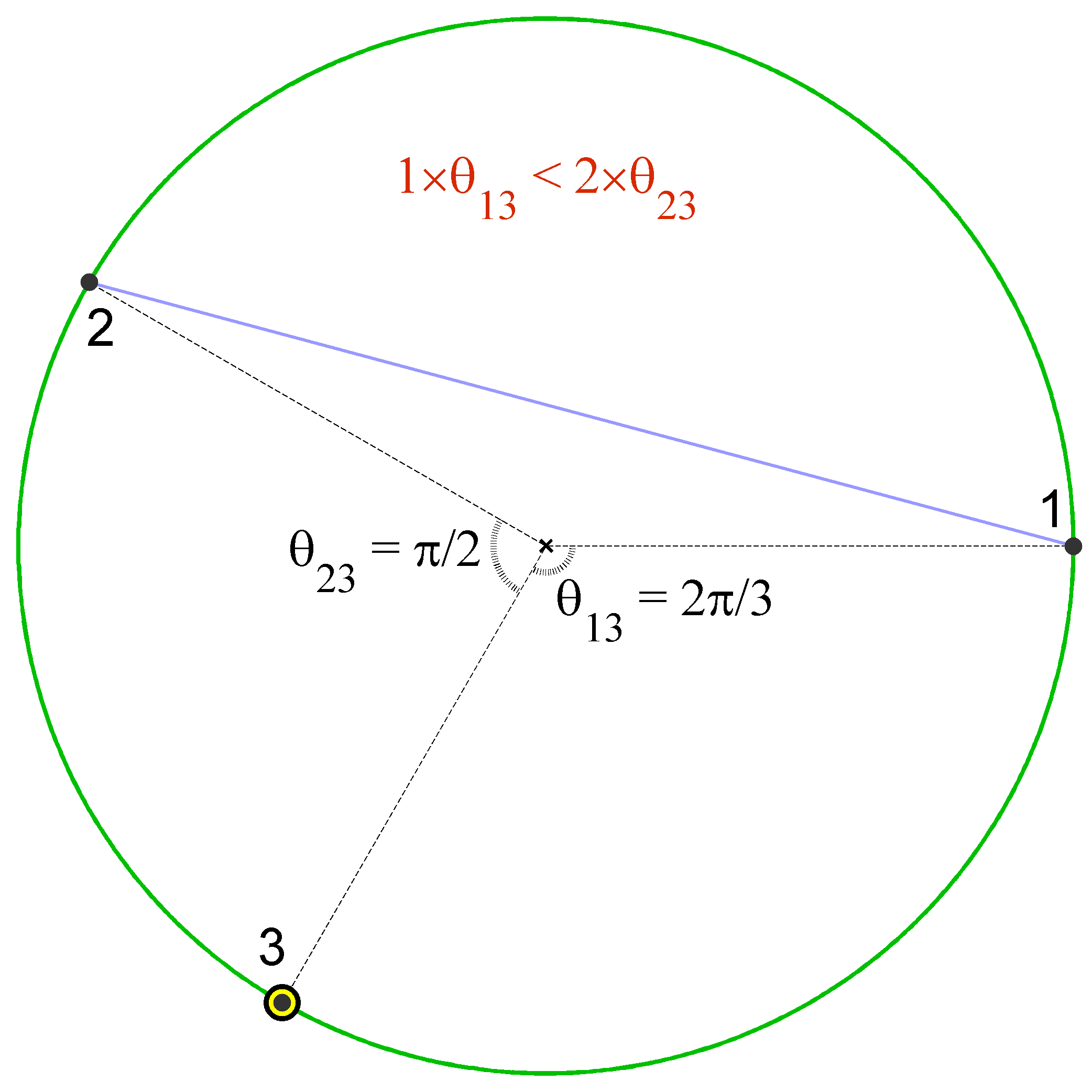 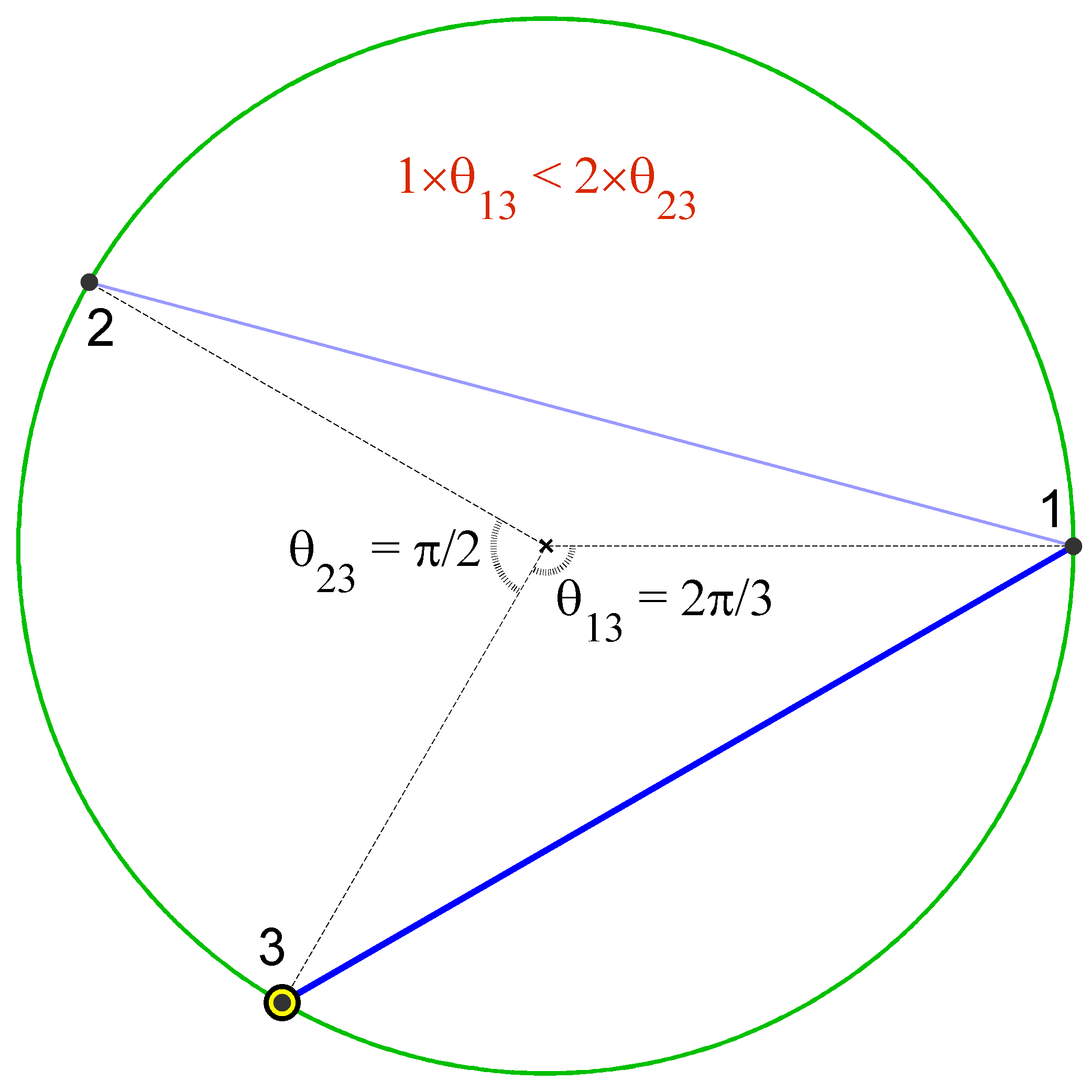 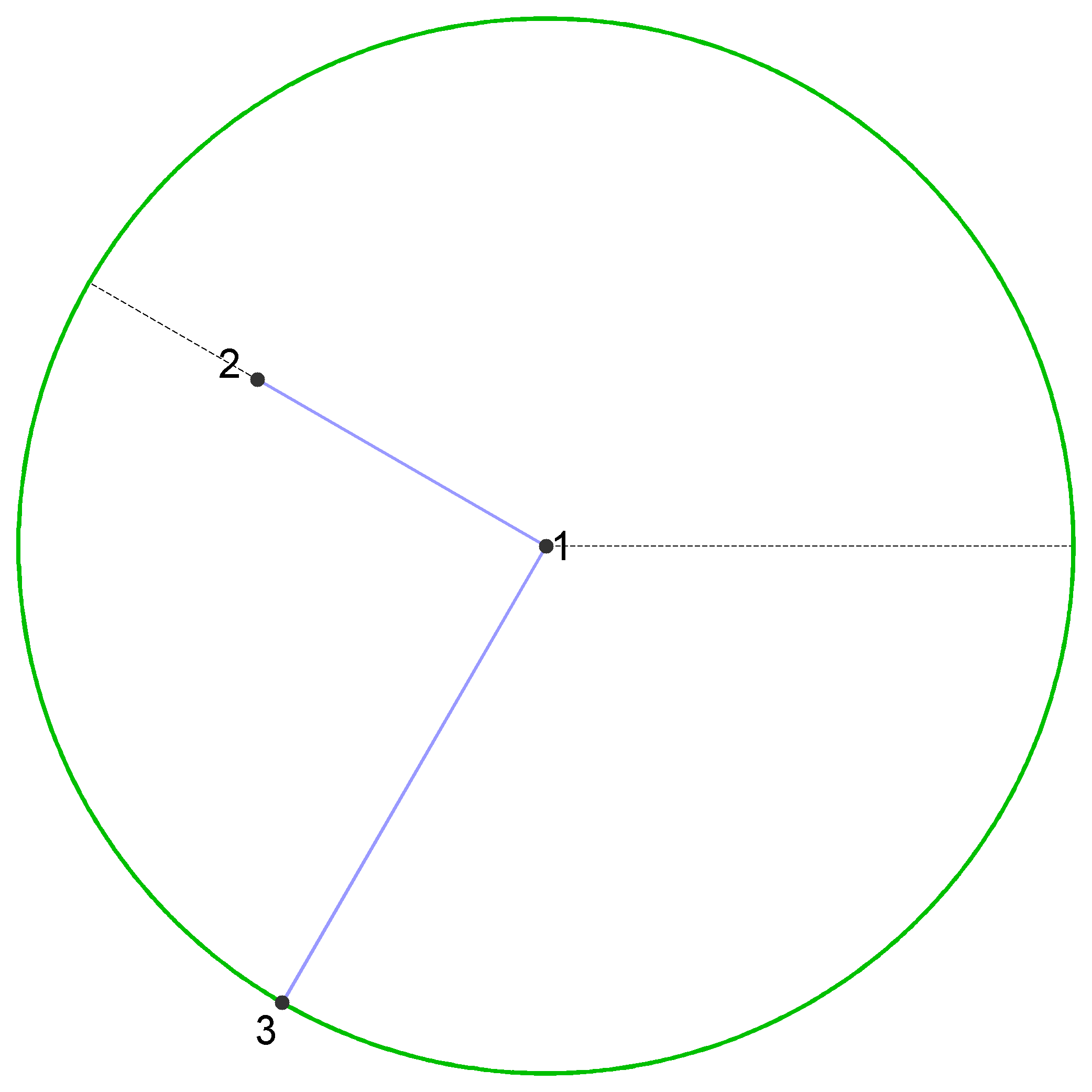 New node t connects to m existing nodes s that minimize
— the hyperbolic distance     between s and t
New nodes connects to m hyperbolically closest nodes
The expected distance to the m’th closest node from t is
— average degree is fixed to 2m
— average degree grows logarithmically with t     if   2
New node t is located at radial coordinate rt ~ ln t,and connects to all nodes within distance Rt ~ rt
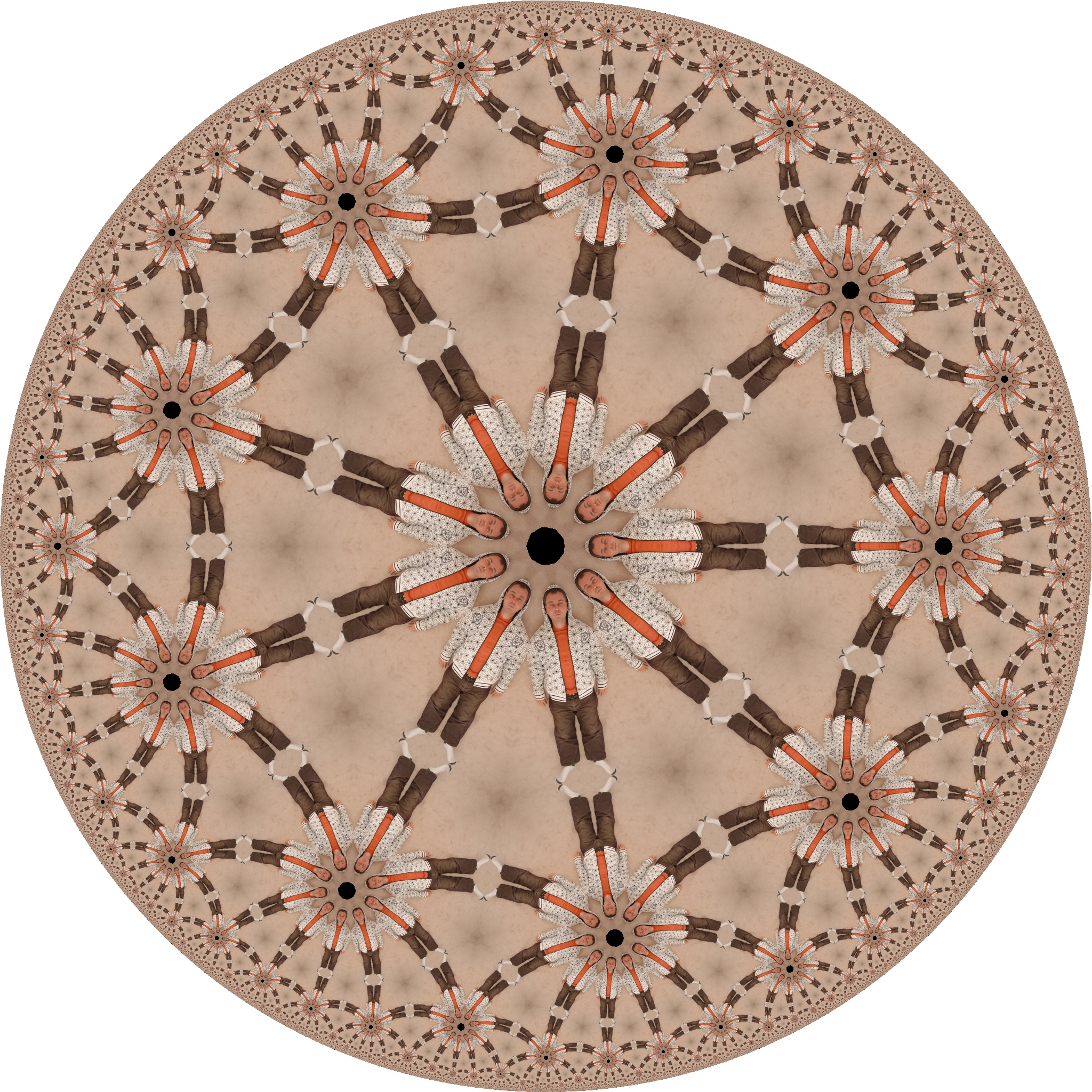 Popularitysimilarity
Similarity only
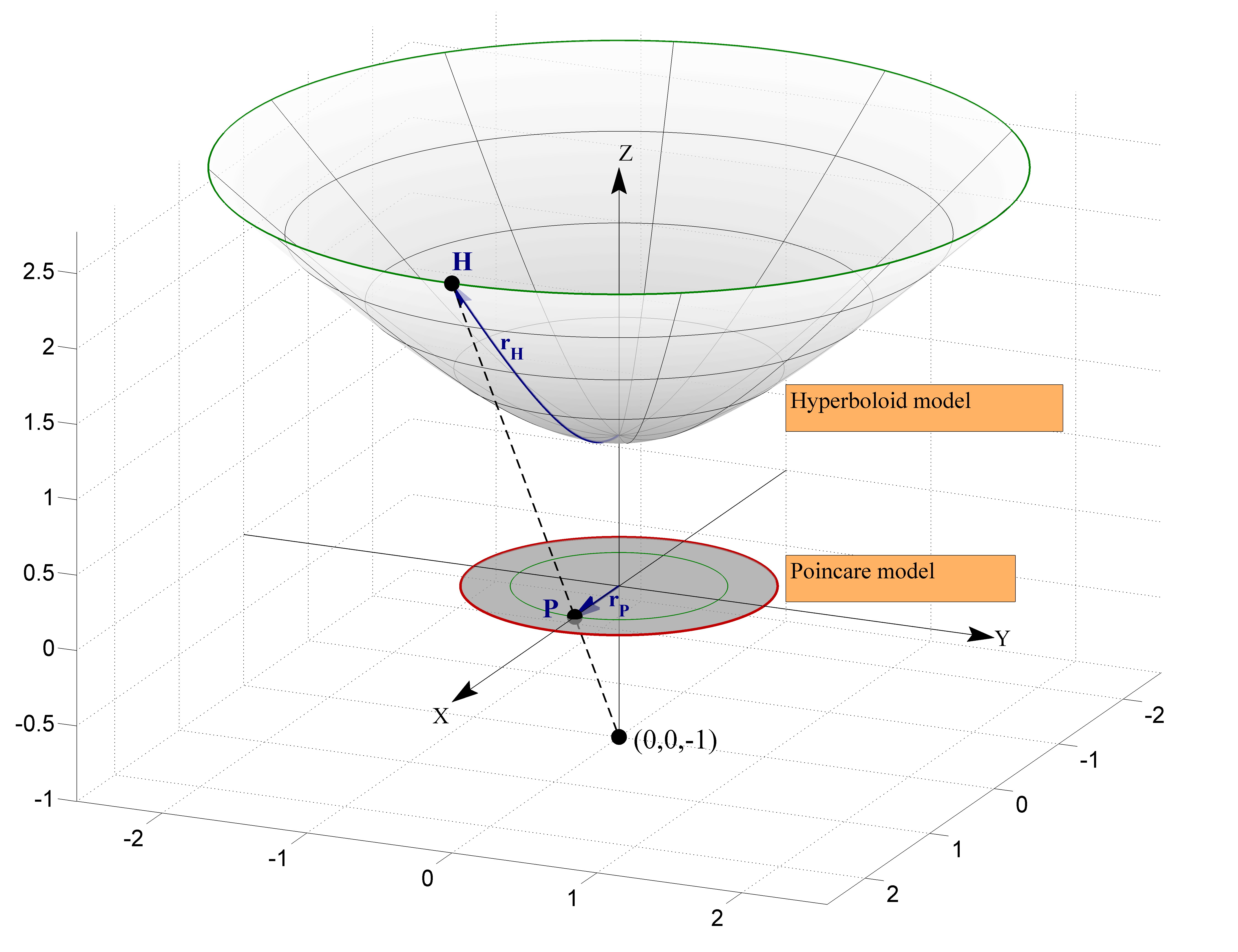 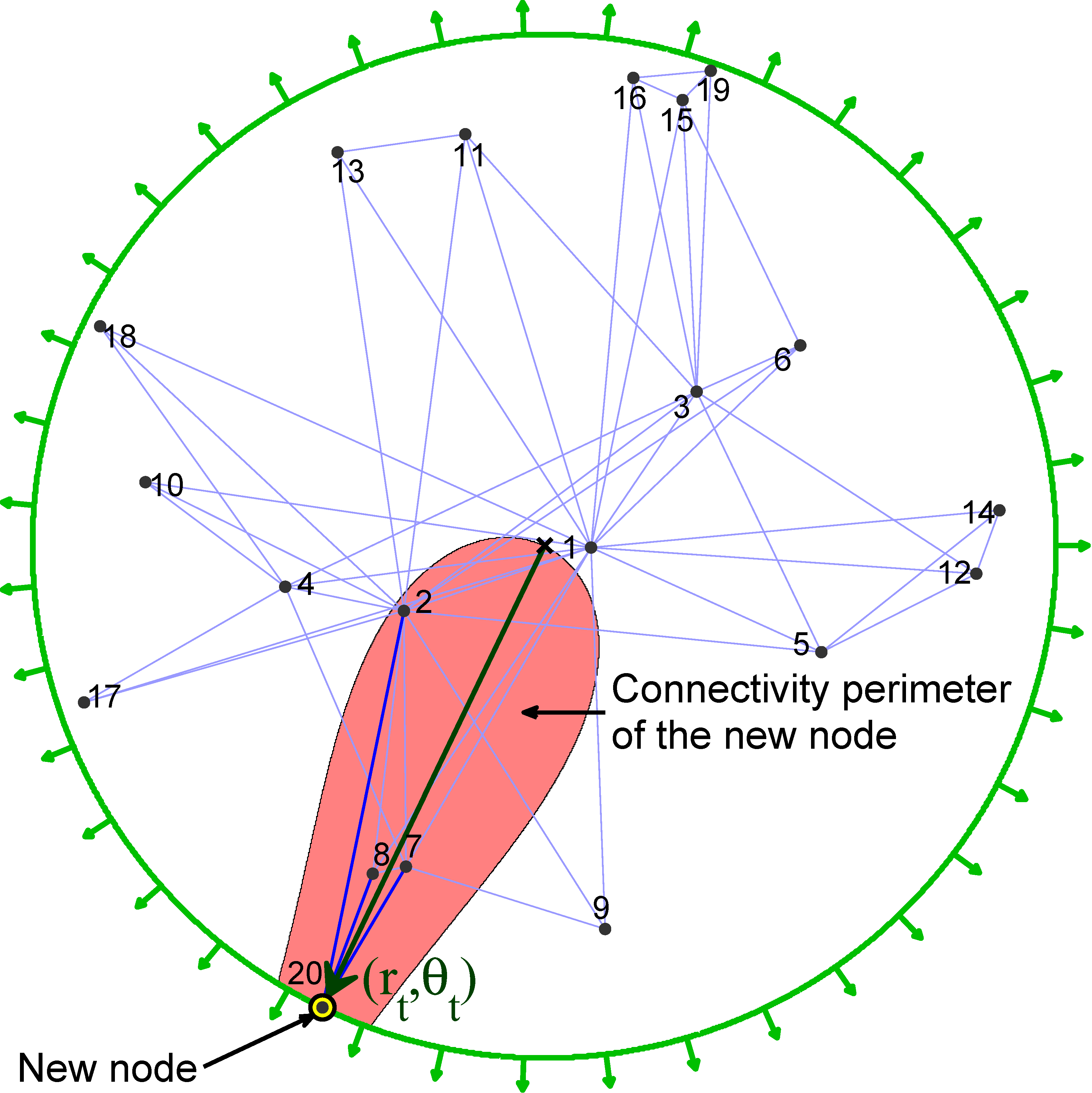 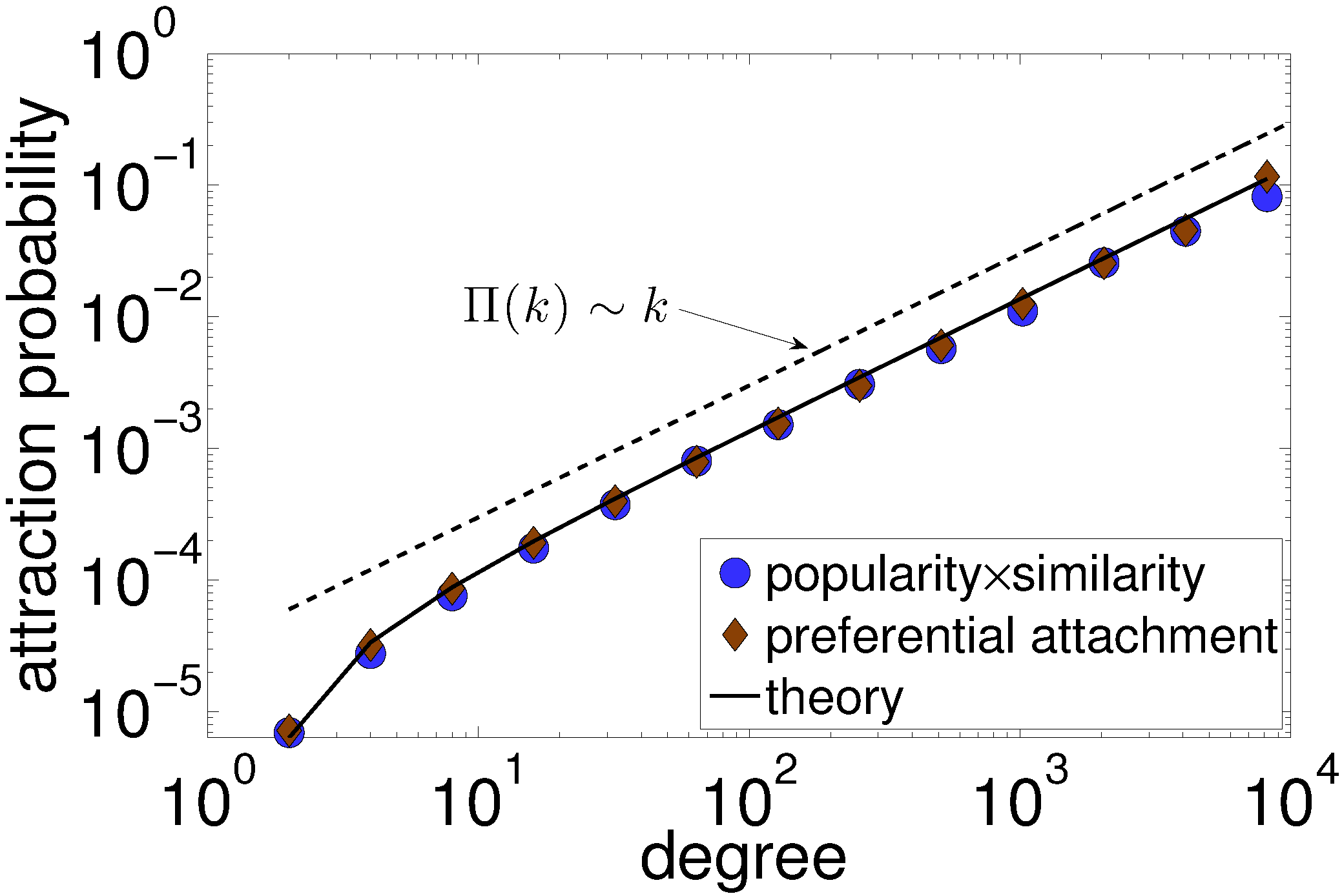 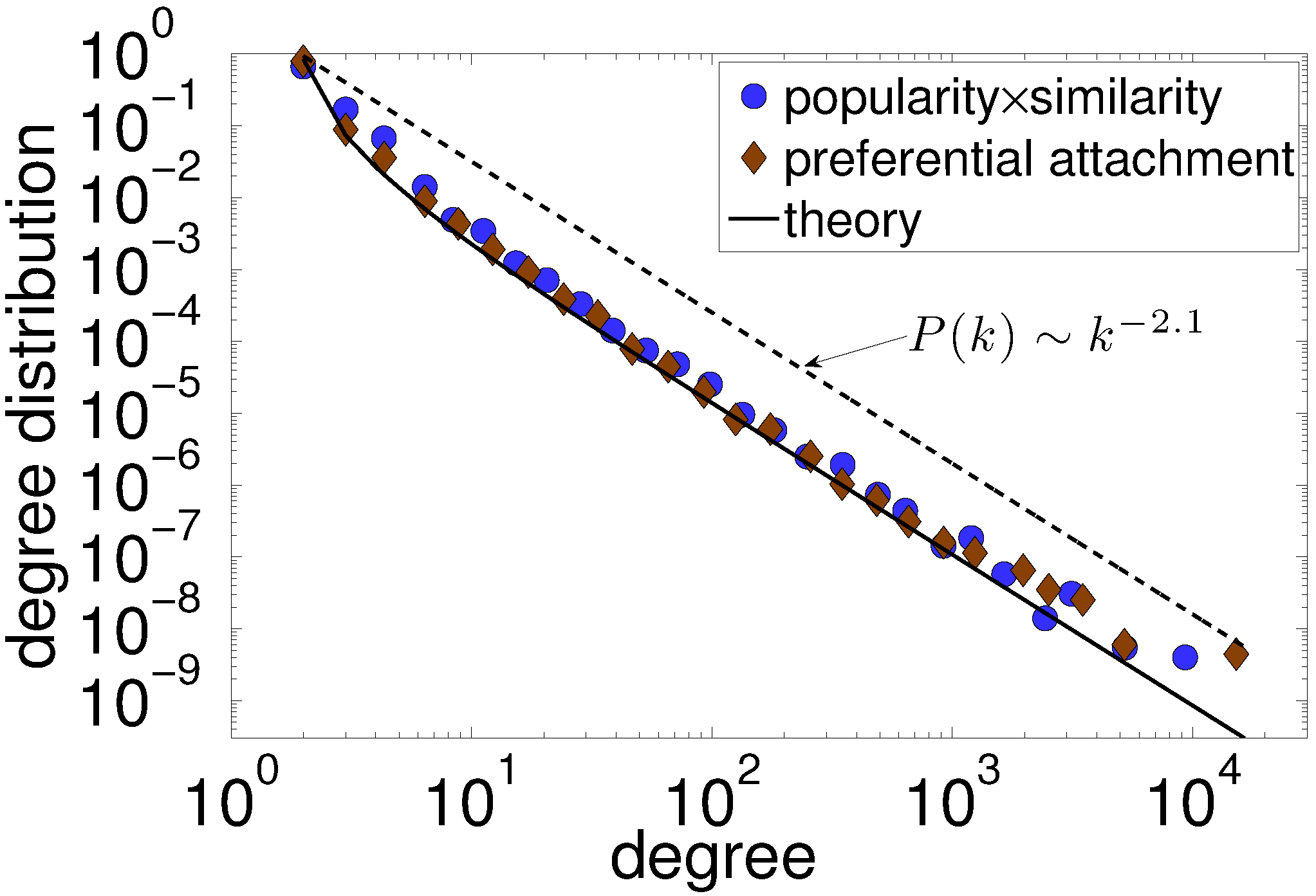 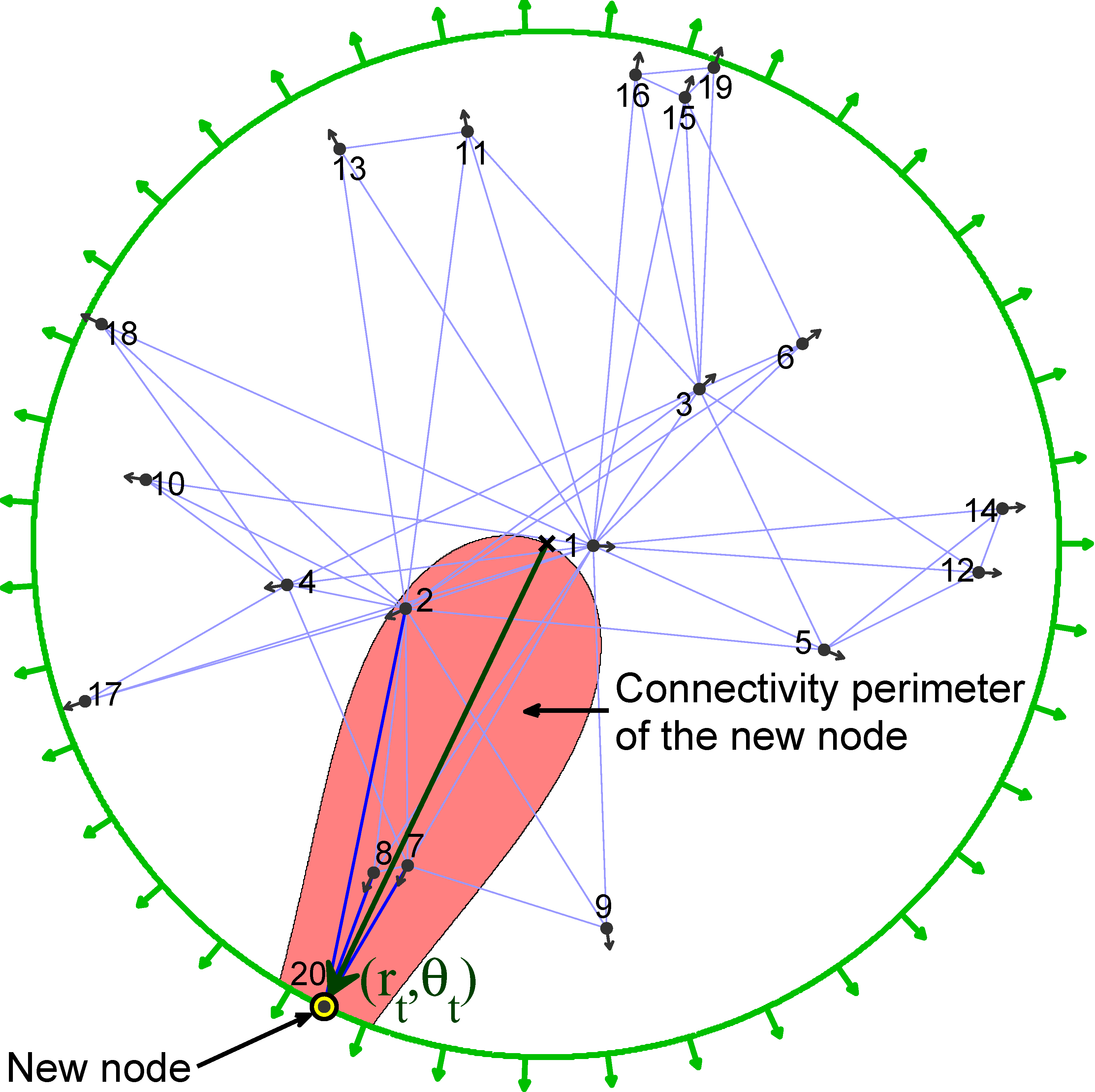 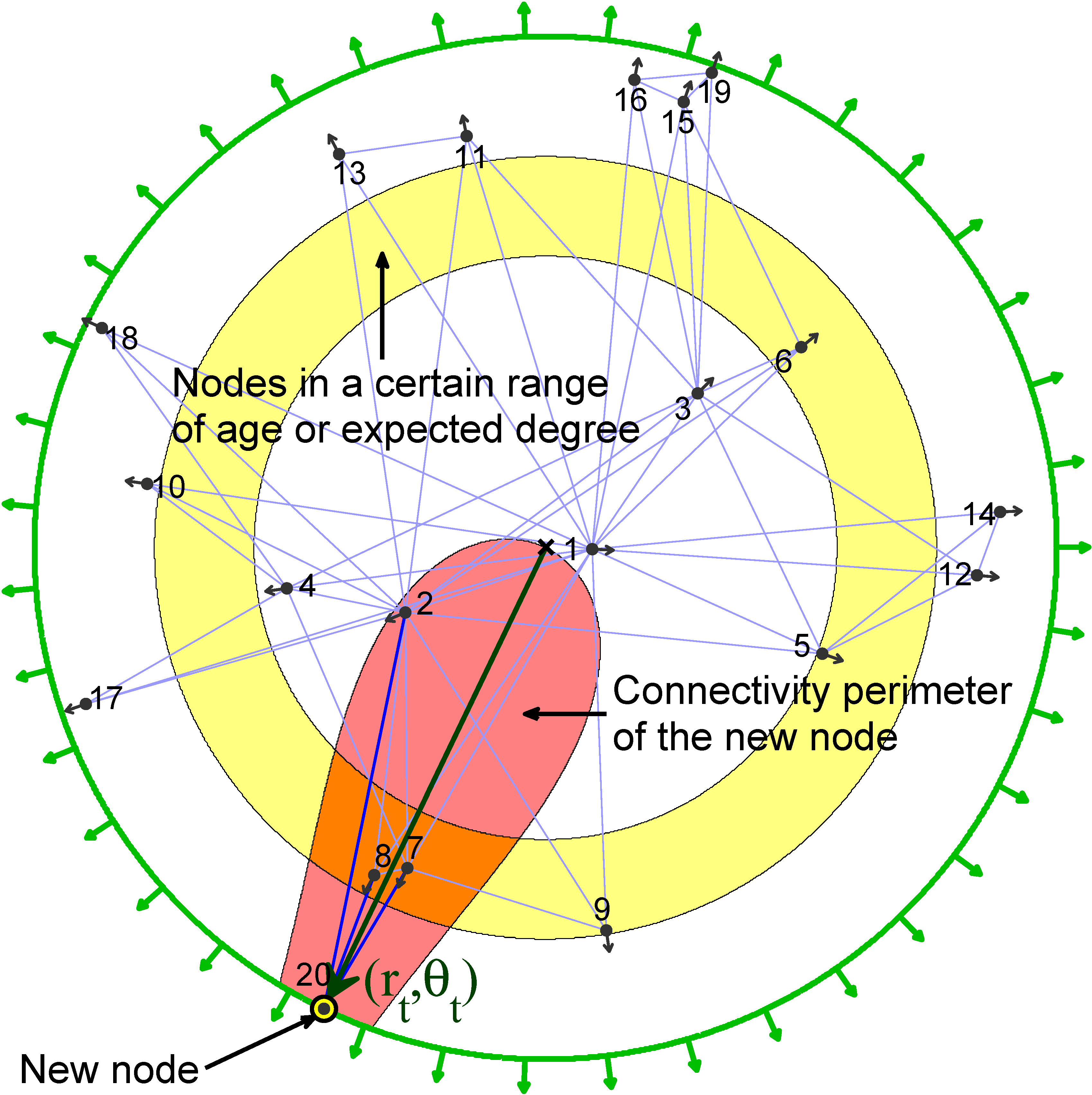 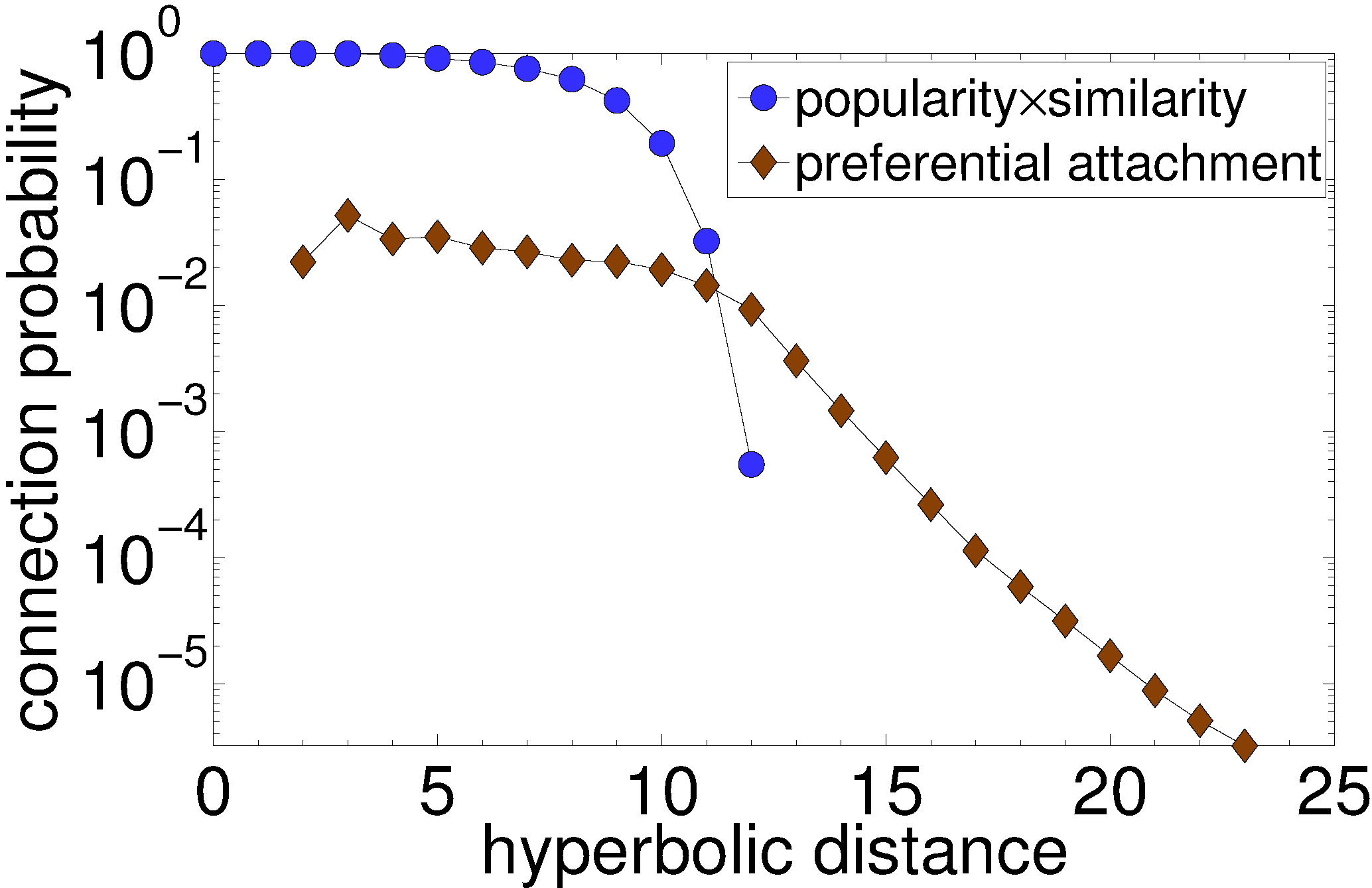 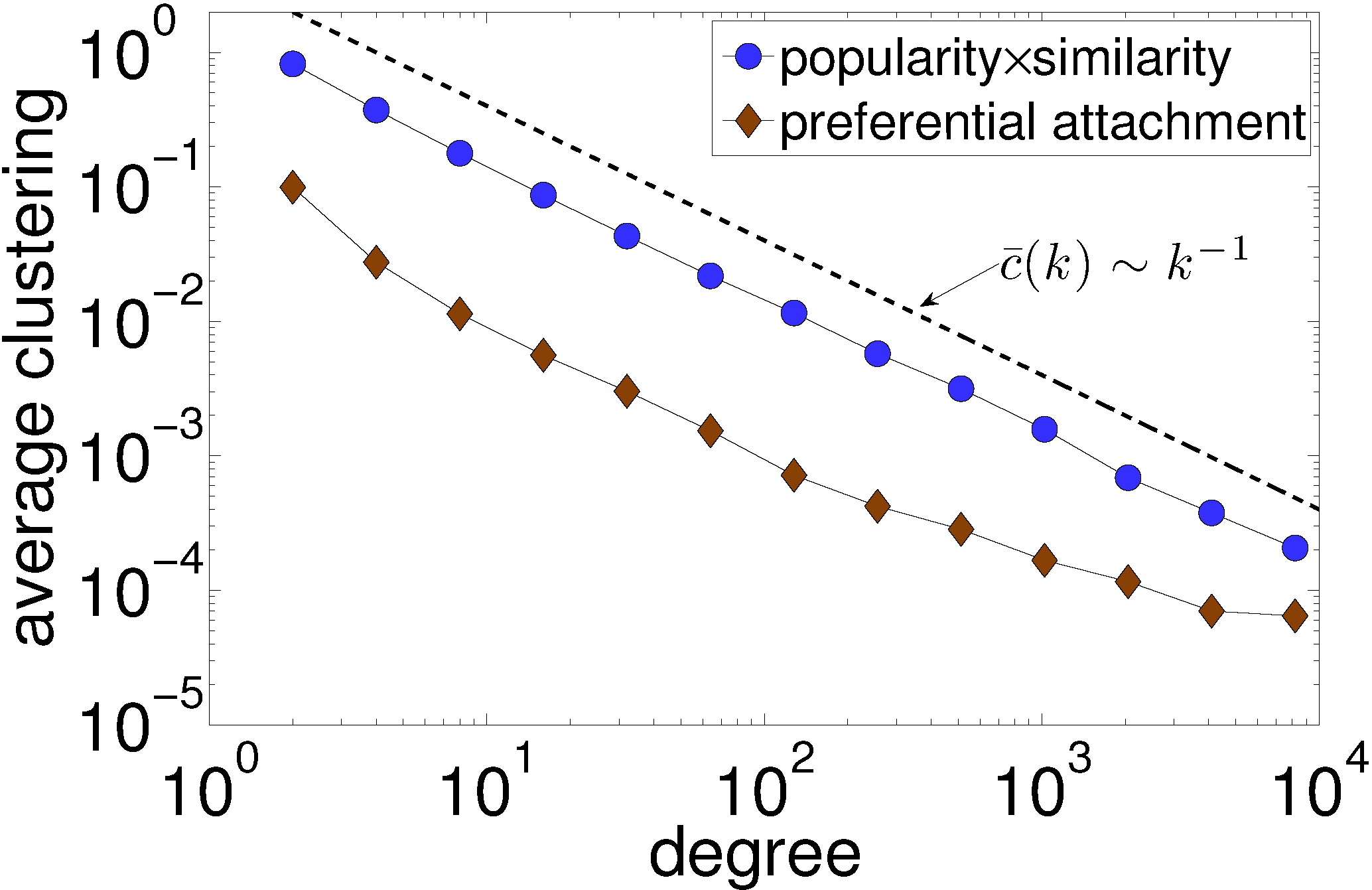 Clustering
Probability of new connections from t to s so far
If we smoothen the threshold
Then average clustering linearly decreaseswith T from maximum at T = 0 to zero at T = 1
Clustering is always zero at T > 1
The model becomes identical to PA at T  
Validation
Take a series of historical snapshots of a real network
Infer angular/similarity coordinates for each node
Test if the probability of new connections follows the model theoretical prediction
Learning similarity coordinates
Take a historical snapshot of a real network
Apply a maximum-likelihood estimation method (e.g., MCMC) using the static hyperbolic model
Metropolis-Hastings example
Assign random coordinates to all nodes
Compute current likelihood
Select a random node
Move it to a new random angular coordinate
Compute new likelihood Ln
If Ln > Lc, accept the move
If not, accept it with probability Ln / Lc
Repeat
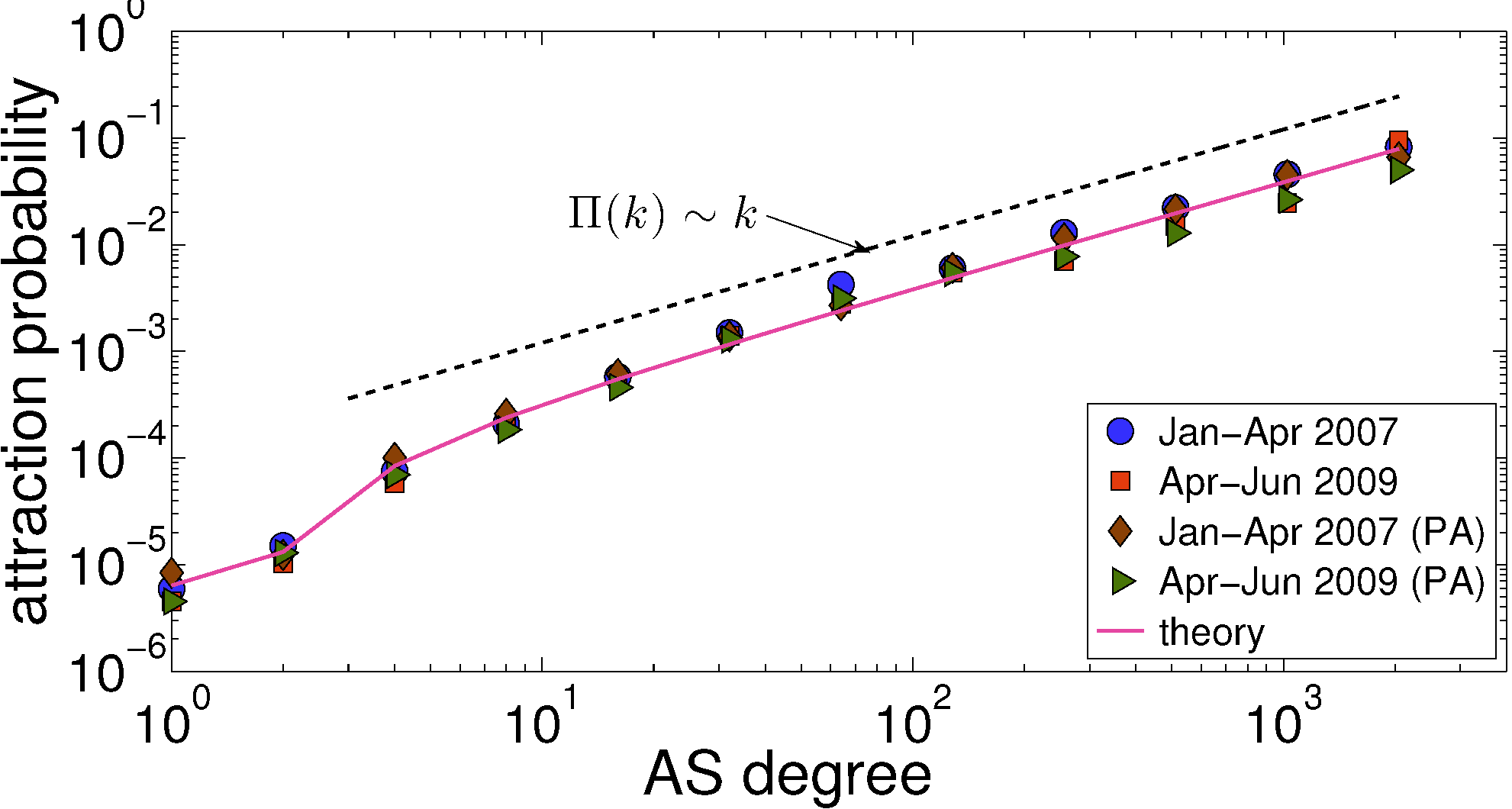 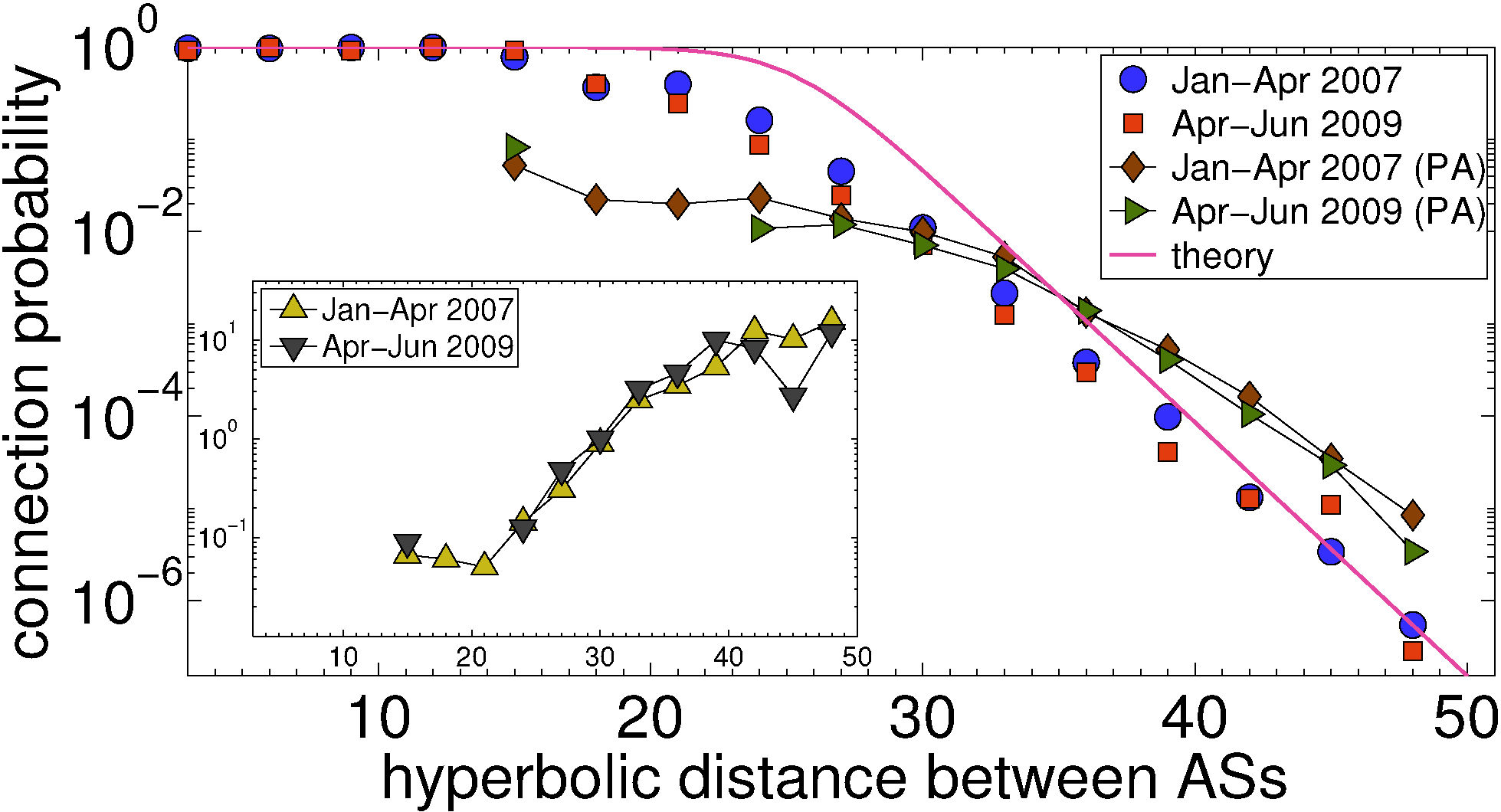 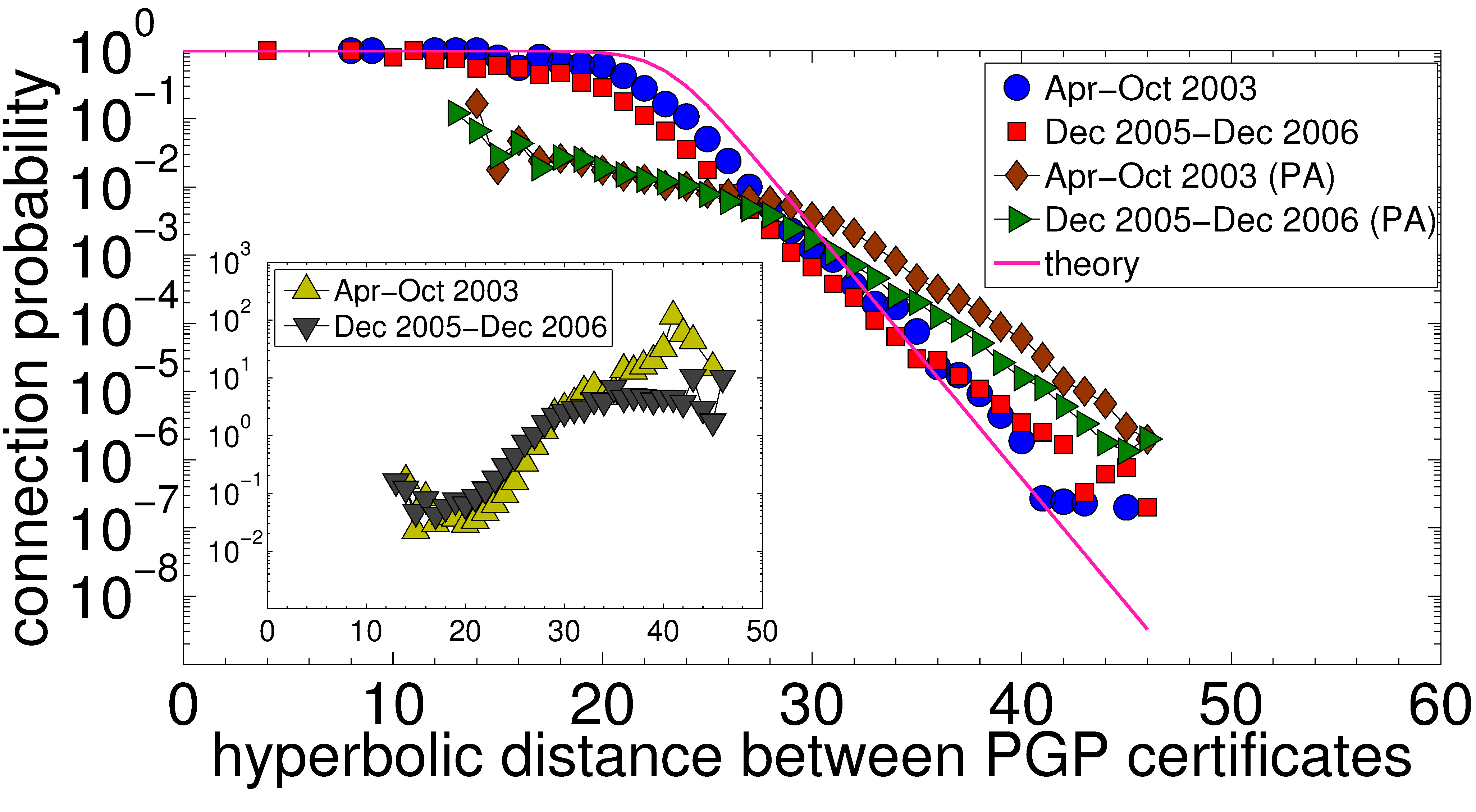 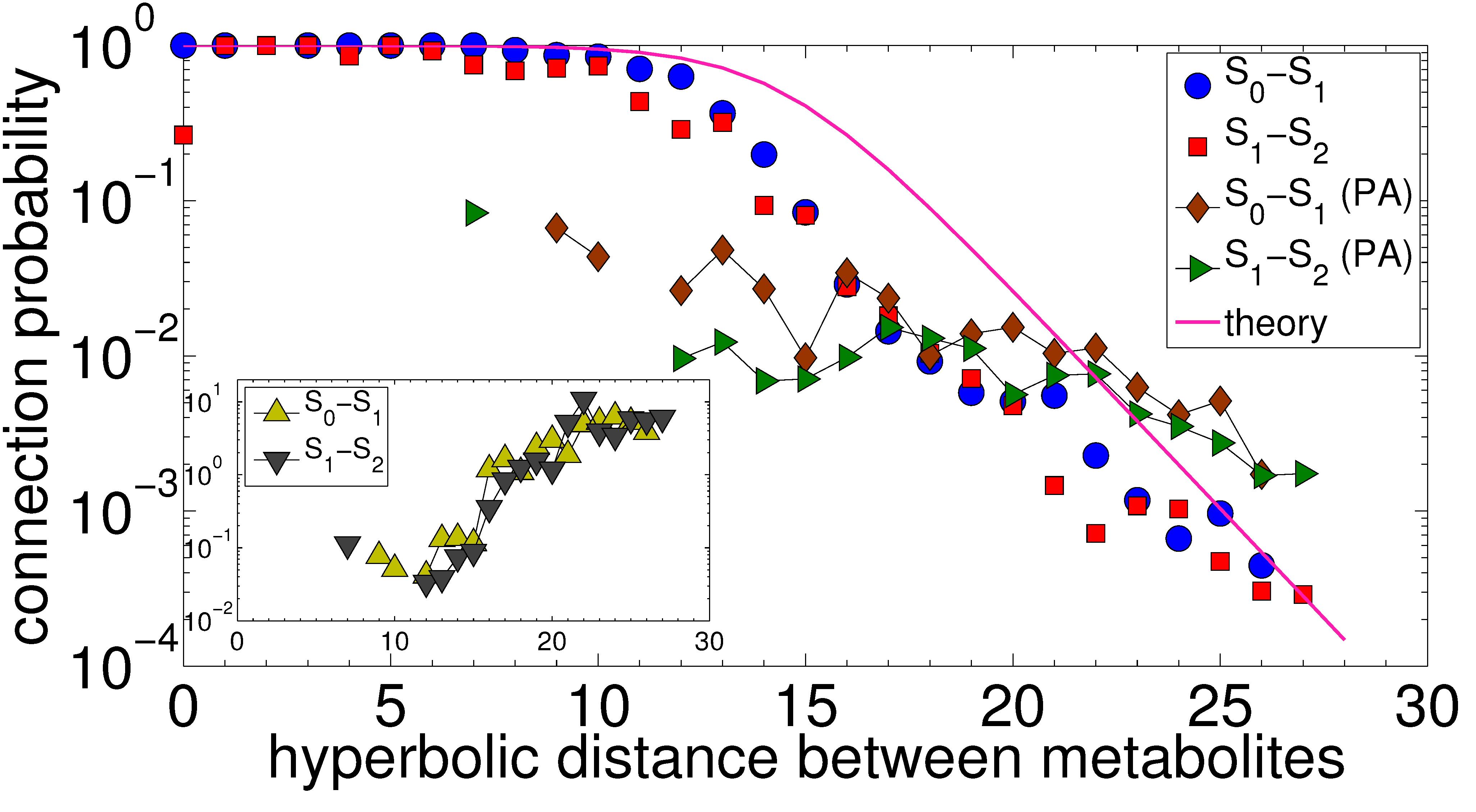 Popularitysimilarity optimization
Explains PA as an emergent phenomenon
Resolves all major issues with PA
Generates graphs similar to real networks across many vital metrics
Directly validates against some real networks
Technological (Internet)
Social (web of trust)
Biological (metabolic)
PSO compared to PA
PA just ignores similarity, which leads to severe aberrations
Probability of similar connections is badly underestimated
Probability of dissimilar connections is badly overestimated
If the connection probability is correctly estimated, then one immediate application is link prediction
Link prediction
Suppose that some network has zero temperature
Then one can predict links with 100% accuracy!
Because the connection probability iseither 0 or 1
Non-zero temperature
Link prediction is worse than 100%, but it must be still accurate since the connection probability is close to the step function
No global intelligence is required
At zero temperature, new nodes connect to exactly the closest nodes
Non-zero temperature models reality where this hyperbolic proximity knowledge cannot be exact, and where it is mixed with errors and noise
PA is an infinite-temperature regime with similarity forces reduced to nothing but noise
M. Boguñá, F. Papadopoulos, and D. Krioukov,Sustaining the Internet with Hyperbolic Mapping,Nature Communications, v.1, 62, 2010 

D. Krioukov, F. Papadopoulos, A. Vahdat, and M. Boguñá,Hyperbolic Geometry of Complex Networks,Physical Review E, v.82, 036106, 2010,Physical Review E, v.80, 035101(R), 2009
F. Papadopoulos, D. Krioukov, M. Boguñá, and A. Vahdat,Greedy Forwarding in (Dynamic) Scale-Free NetworksEmbedded in Hyperbolic Metric Spaces,INFOCOM 2010,SIGMETRICS MAMA 2009
M. Boguñá, D. Krioukov, and kc claffy,Navigability of Complex Networks,Nature Physics, v.5, p.74-80, 2009